3 Cylinders In Semi-Circle – Slide Template
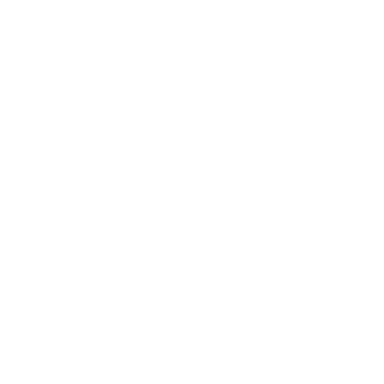 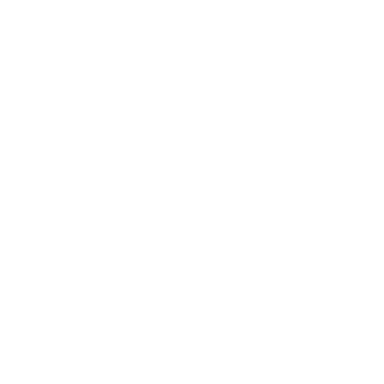 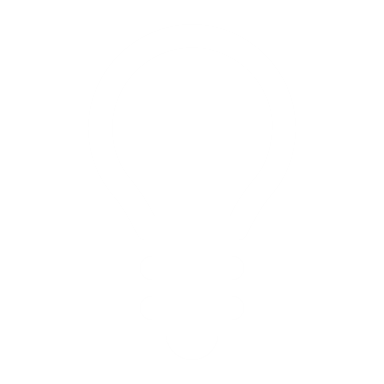 Lorem Ipsum
Lorem Ipsum
Lorem Ipsum
02
Lorem ipsum dolor sit amet, nibh est. A magna maecenas, quam.
Lorem ipsum dolor sit amet, nibh est. A magna maecenas, quam.
Lorem ipsum dolor sit amet, nibh est. A magna maecenas, quam.
01
03
[Speaker Notes: © Copyright PresentationGO.com – The free PowerPoint and Google Slides template library]
3 Cylinders In Semi-Circle – Slide Template
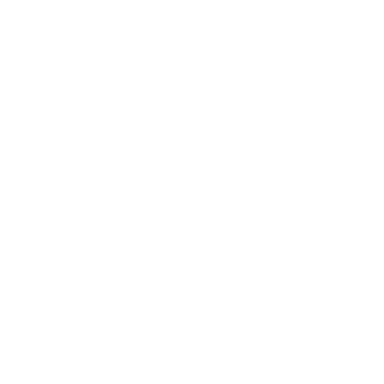 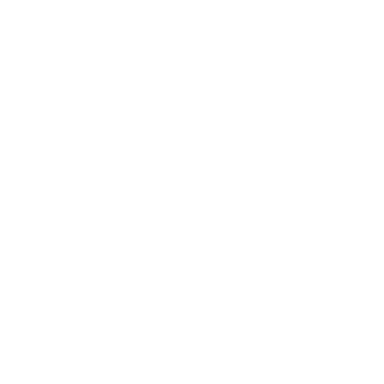 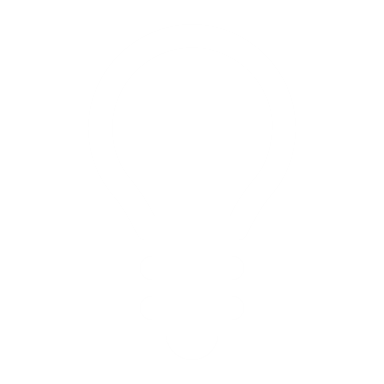 Lorem Ipsum
Lorem Ipsum
Lorem Ipsum
02
Lorem ipsum dolor sit amet, nibh est. A magna maecenas, quam.
Lorem ipsum dolor sit amet, nibh est. A magna maecenas, quam.
Lorem ipsum dolor sit amet, nibh est. A magna maecenas, quam.
01
03
[Speaker Notes: © Copyright PresentationGO.com – The free PowerPoint and Google Slides template library]
[Speaker Notes: © Copyright PresentationGO.com – The free PowerPoint and Google Slides template library]